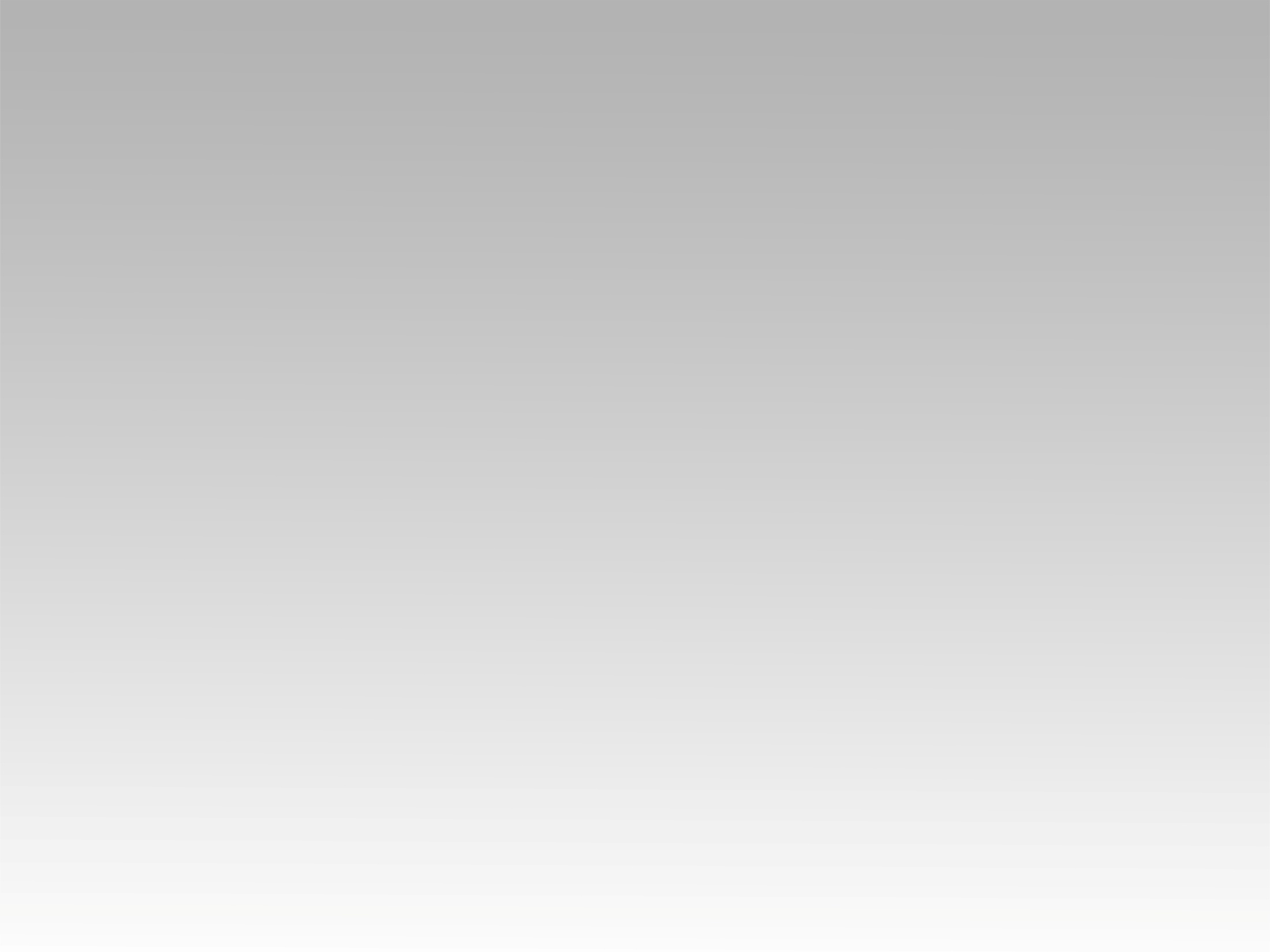 تـرنيــمة
مَعي في الطَّريق يا أ َعَـــز صَدِيـق
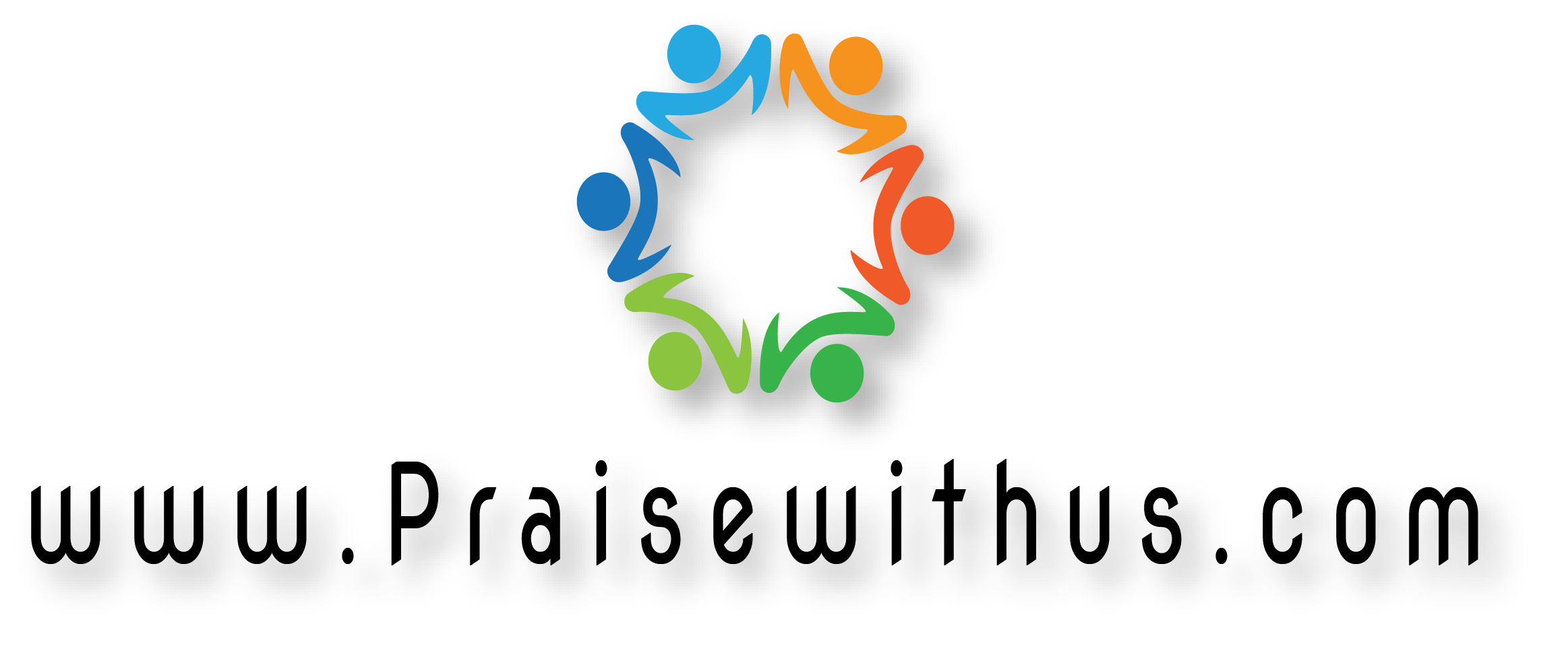 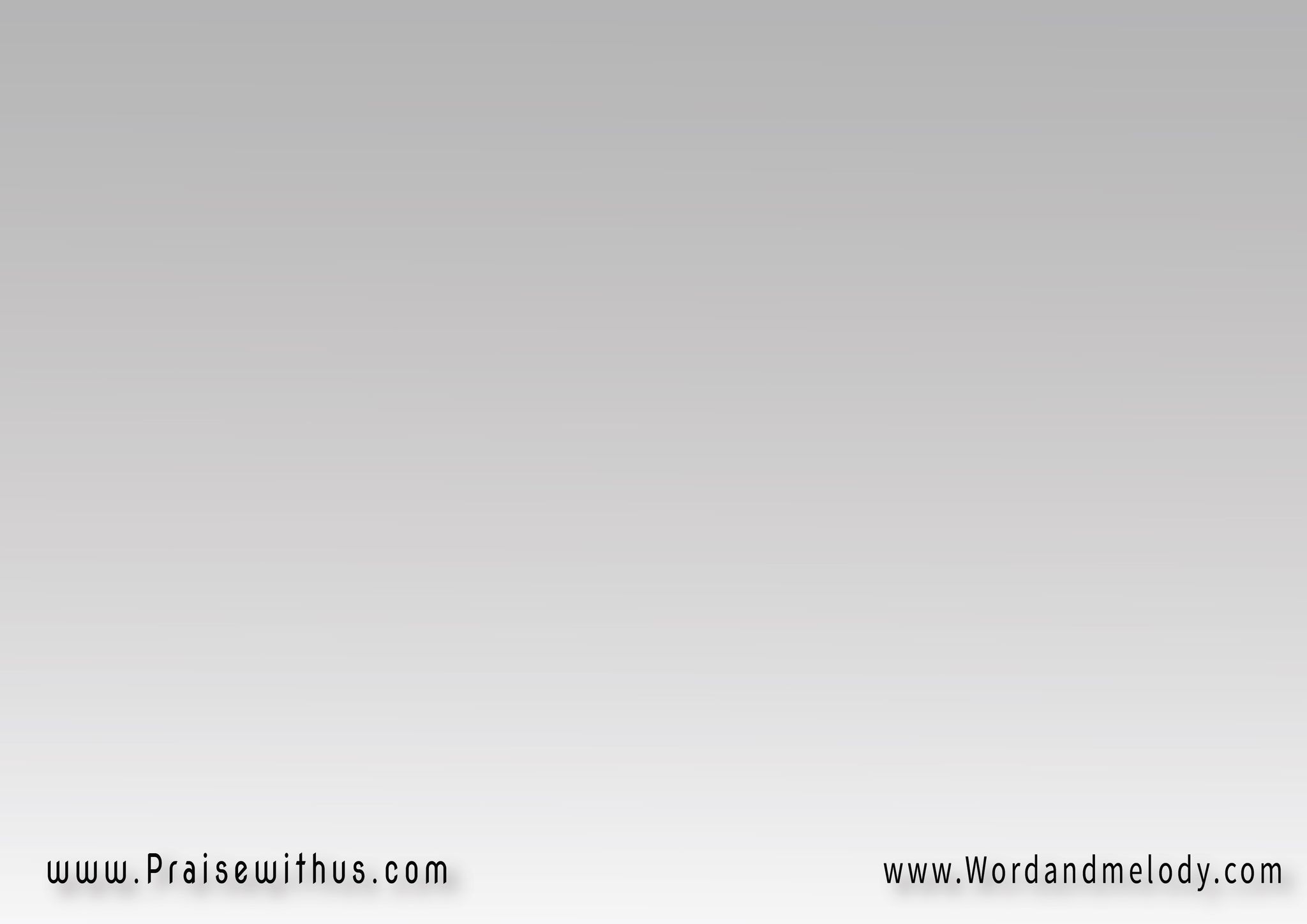 1- مَعي في الطَّريق  يا أ َعَـــز صَدِيـقوفي وَسْط الضِّيــــــق   (بِتِنْجِــــــــدْني)2لَمَّا بانــــــــــادِيـــك   حالاً بالاقيـــــكمادِد لــــي إيدِيـــــــك   (وِبتِسْنِــــــــدْني)2
maai fit ya aazz Sadeeq wef west eDDeeq  (betenjedni)2lamma banadeek   halan balaqeekmaded li edaik   (webtesnedni)2Dearest friend, You are with me on the road to save me in troubles. When I call You , You are there stretching Your hand to support me.
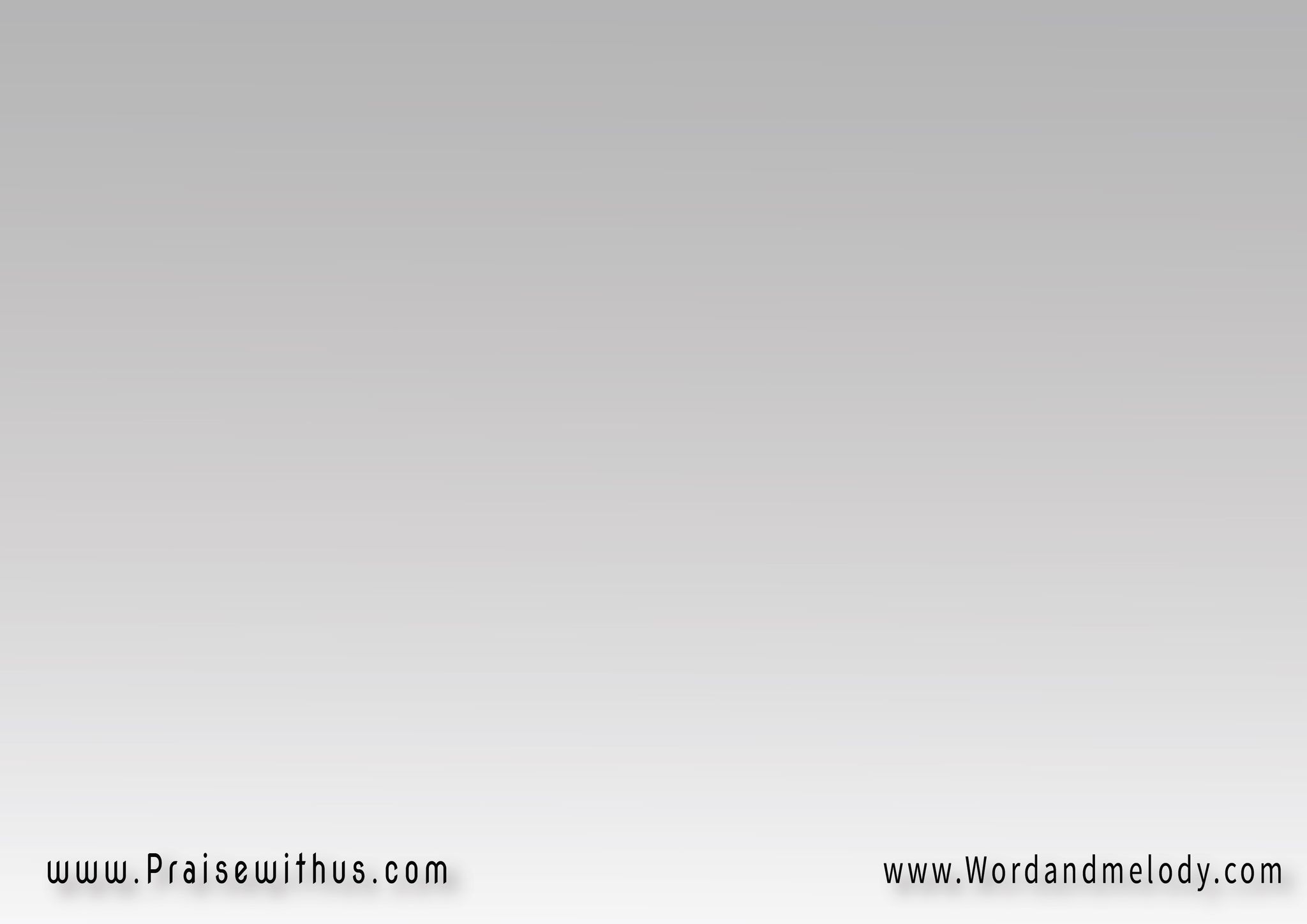 ق: (وِتقول لي ها أنا مَعَكبيَمينــــي ماسكَك وِبارفَعَك)2(وأنا راعي ليك  دايمــاً باراعيكوِعينـــــي عَلِيك  كُل الأيَّام يابني)2
(wetqol li ha ana maakbe yamini maskak we barfaaak)2(wana raai leek   dayman baraaeekwe aeni aalaik koll elayyam yabni)2
You say "I am with you holding you in My right hand and lifting you up. I am your shepherd. My eye is always on you, My son".
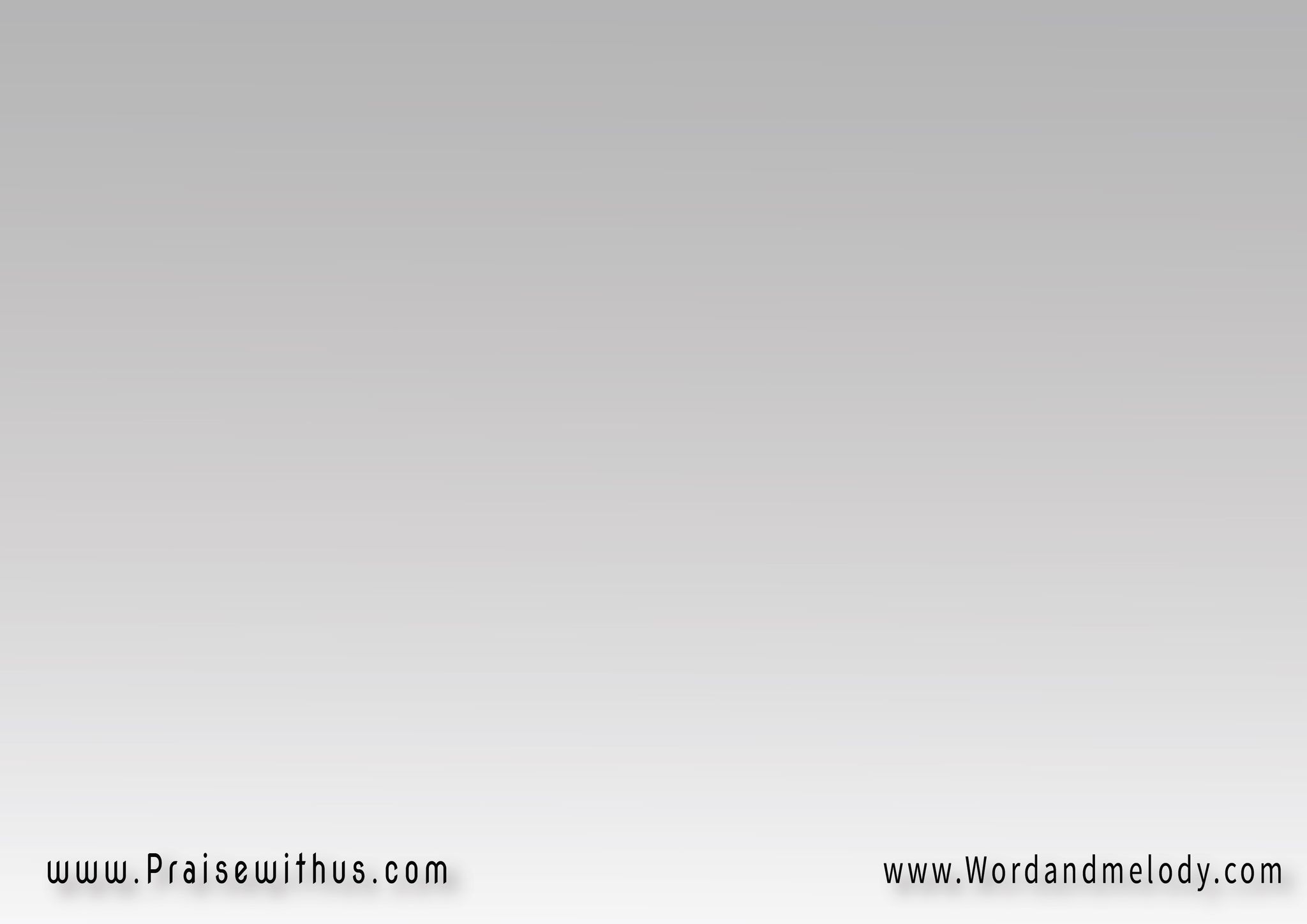 2- وَقْت الآلام   بِتجيني قوامتُعْطيني سَلام (وِتشَجَّعْني)2بانادِيك رَبِّي   ألاقيك جَنبـــيتِطَمِّن قَلبي (وِبتِرفَعْني)2
waqt el alaam   betjini awamtoatini salam  (wetshajjaani)2banadeek rabbi   alaqeek janbitetammen albi  (webterfaani)2During pains You come fast to give me peace and strengthen me.
 I call You Lord and find You close lifting up my heart.
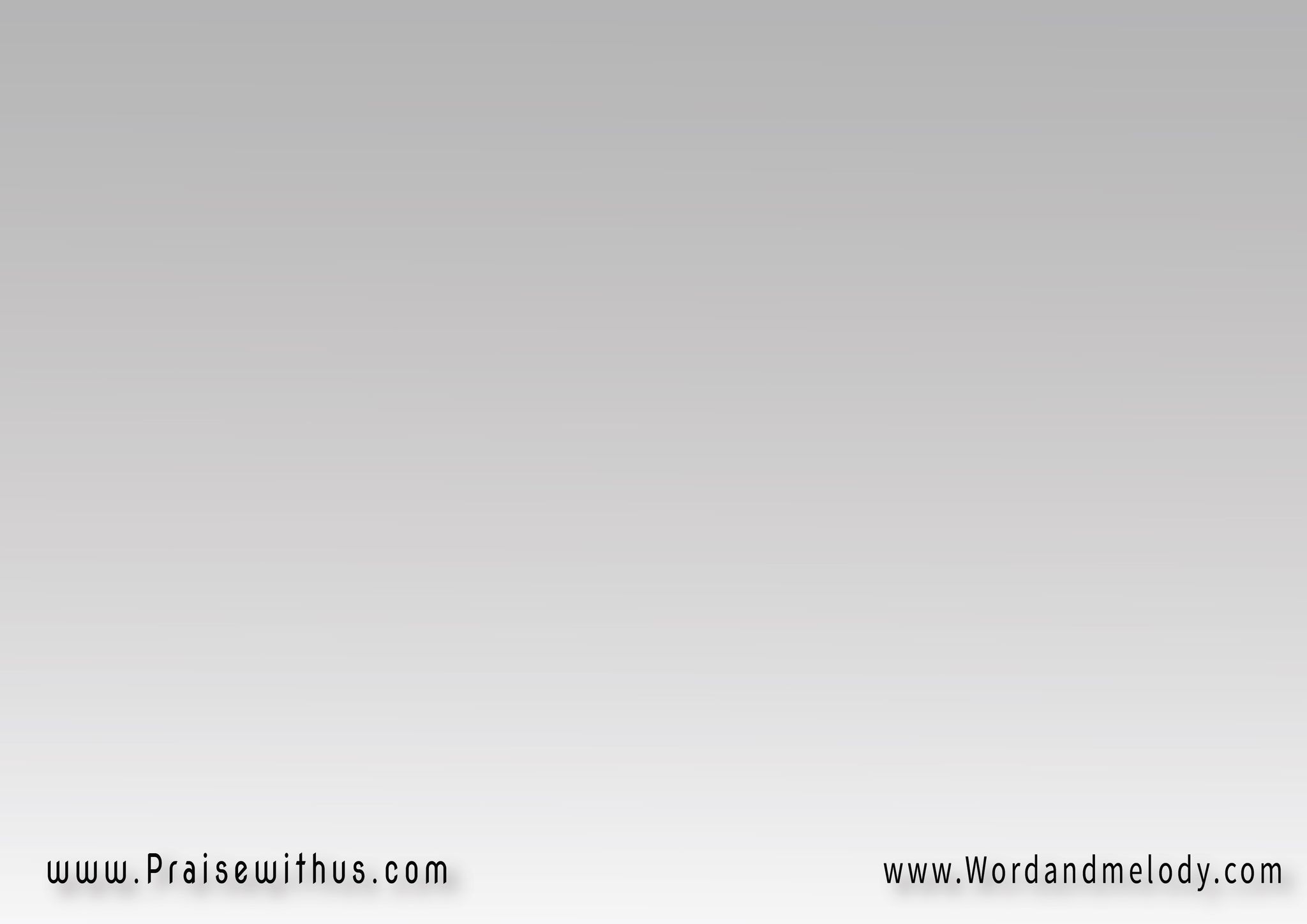 ق: (وِتقول لي ها أنا مَعَكبيَمينــــي ماسكَك وِبارفَعَك)2(وأنا راعي ليك  دايمــاً باراعيكوِعينـــــي عَلِيك  كُل الأيَّام يابني)2
(wetqol li ha ana maakbe yamini maskak we barfaaak)2(wana raai leek   dayman baraaeekwe aeni aalaik koll elayyam yabni)2
You say "I am with you holding you in My right hand and lifting you up. I am your shepherd. My eye is always on you, My son".
3- أدْعُوك ياحَبيب وِيا أغلَى نَصِيبكُنْ ليَّ مُجِيب (وَقت صَلاتي)2أرجوك تِسْمَعْني  في ضَعْفي ارفَعْنيإلَهِي شَجَّعْني (وَسْط ضِيقاتي)2
adaok ya habeeb we ya aghla naSeebkon lia mojeeb   (waqt Salati)2arjok tesmaani   fi Daafi erfaanielahi shajjaani   (wast Diqati)2I call You Lord, my dearest portion, answer me when I pray.
 Please listen to me and lift me up in my weakness and troubles.
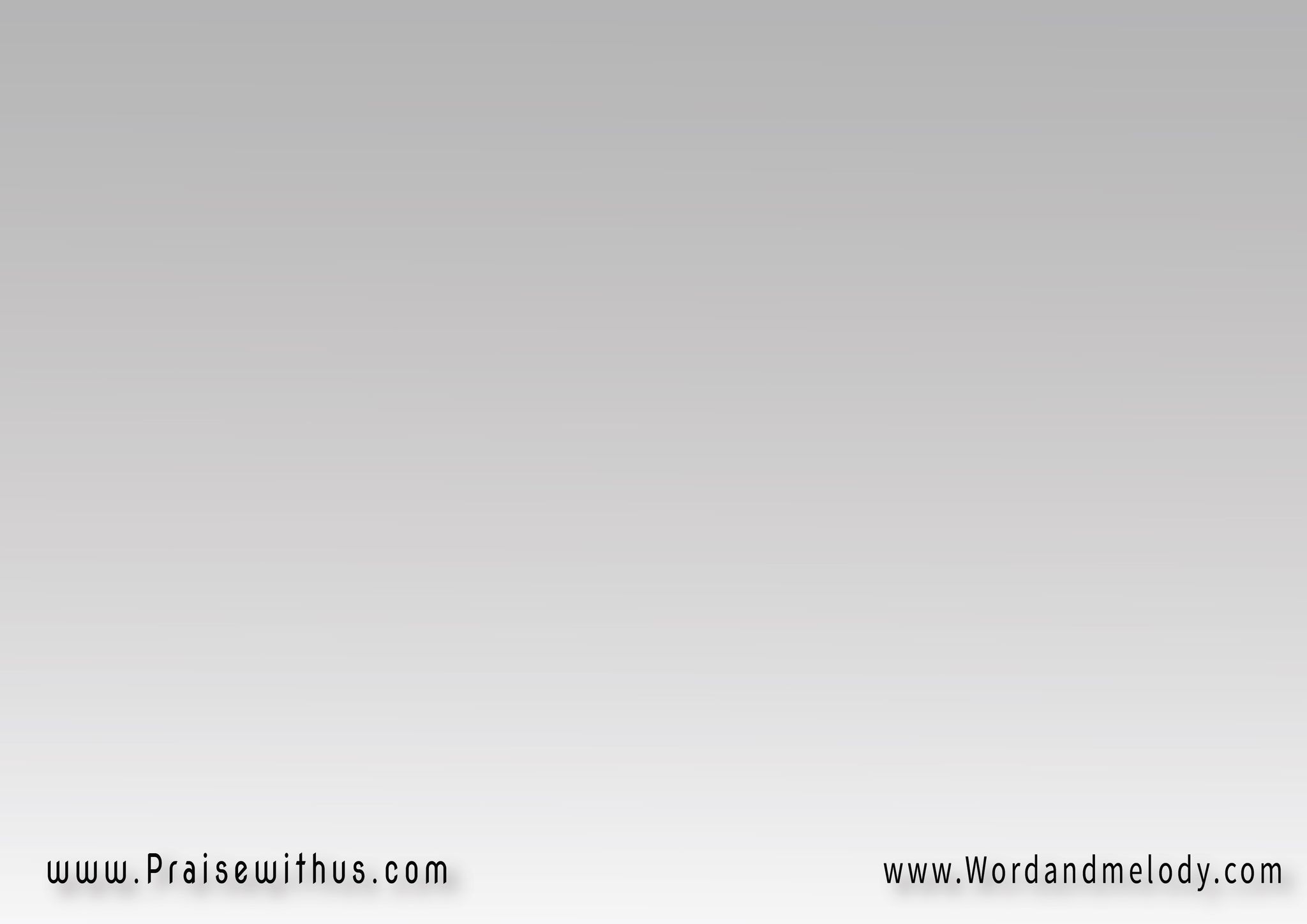 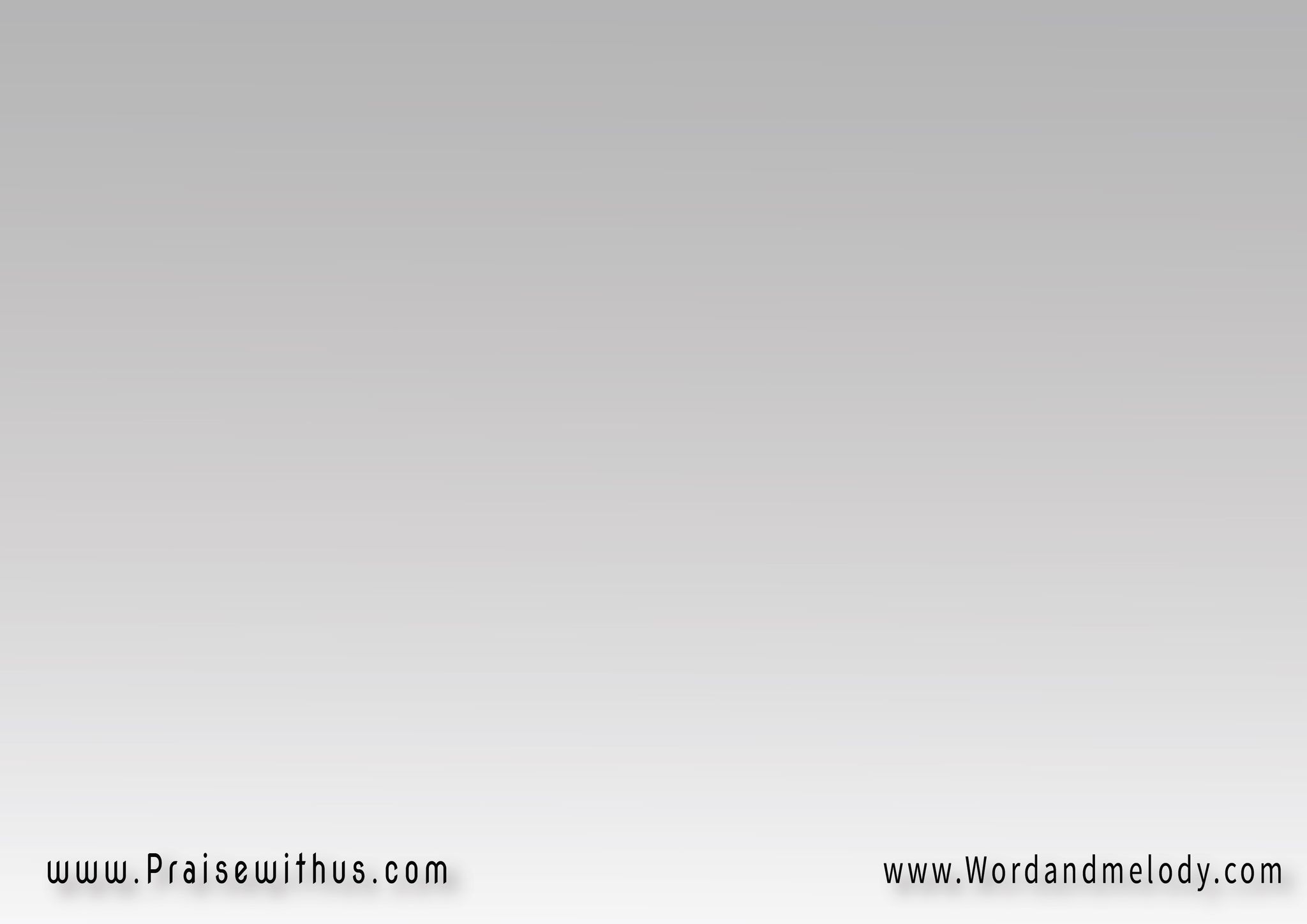 ق: (وِتقول لي ها أنا مَعَكبيَمينــــي ماسكَك وِبارفَعَك)2(وأنا راعي ليك  دايمــاً باراعيكوِعينـــــي عَلِيك  كُل الأيَّام يابني)2
(wetqol li ha ana maakbe yamini maskak we barfaaak)2(wana raai leek   dayman baraaeekwe aeni aalaik koll elayyam yabni)2
You say "I am with you holding you in My right hand and lifting you up. I am your shepherd. My eye is always on you, My son".
4- بيك أنا غَالِب   كُل التَّجَـــارِبمَعَ المَصَاعِب   (وِالعَدو مَغلوبْ)2كُلّ الأيَّـــــــــام   وِعَلــــى الدَّوَامأحتَمِـــــي بِالدَّم   (أيَا مَصلُـــوبْ)2
beek ana ghaleb  kollet tajarebmaa almaSaaeb   (wel aadw maghloob)2koll elayyam  we aalad dawamahtami fiddam   (aya maSloob)2I defeat all the trials and hardships by You and the enemy 
is defeated. I am protected by Your blood all the days of my life.
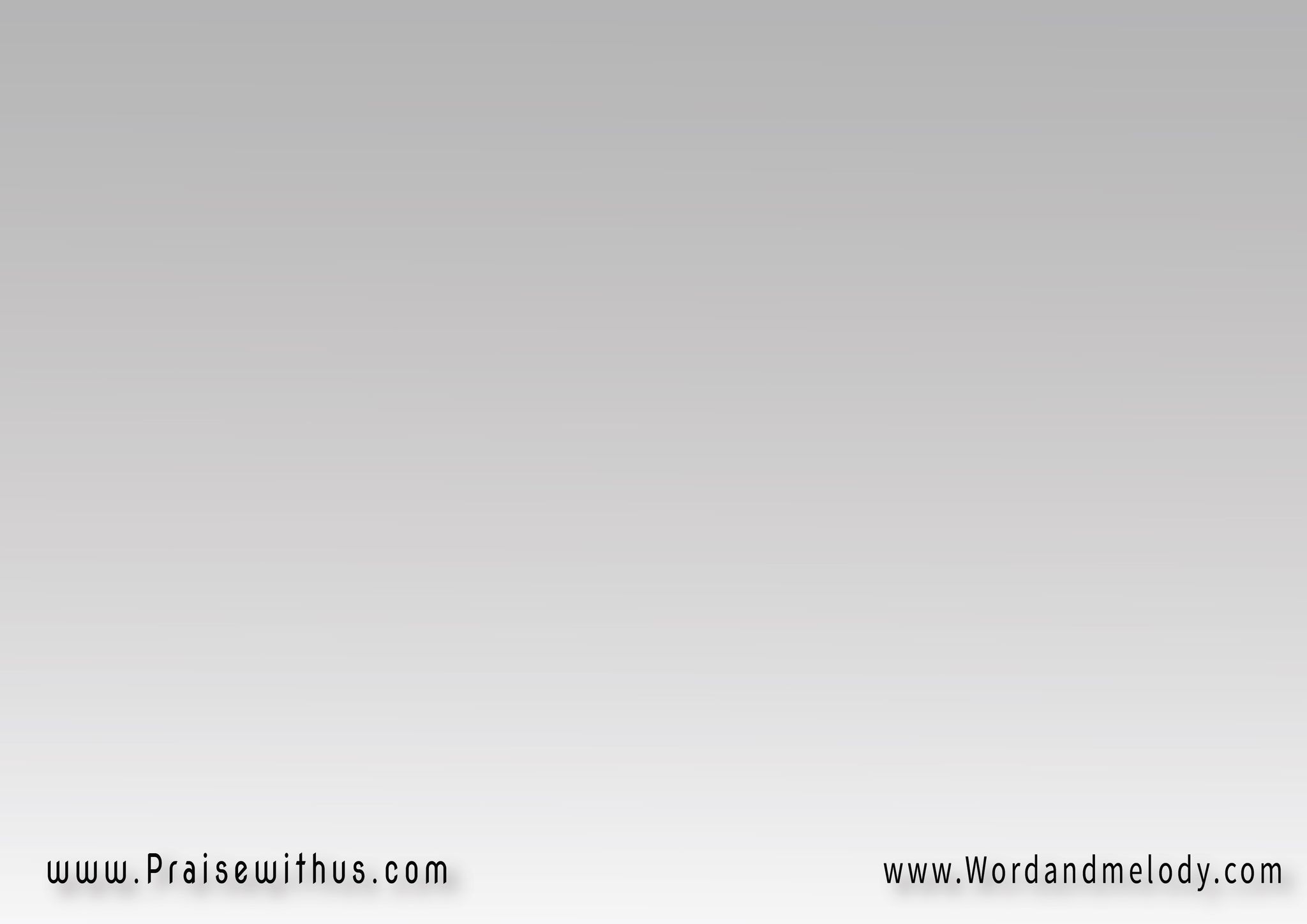 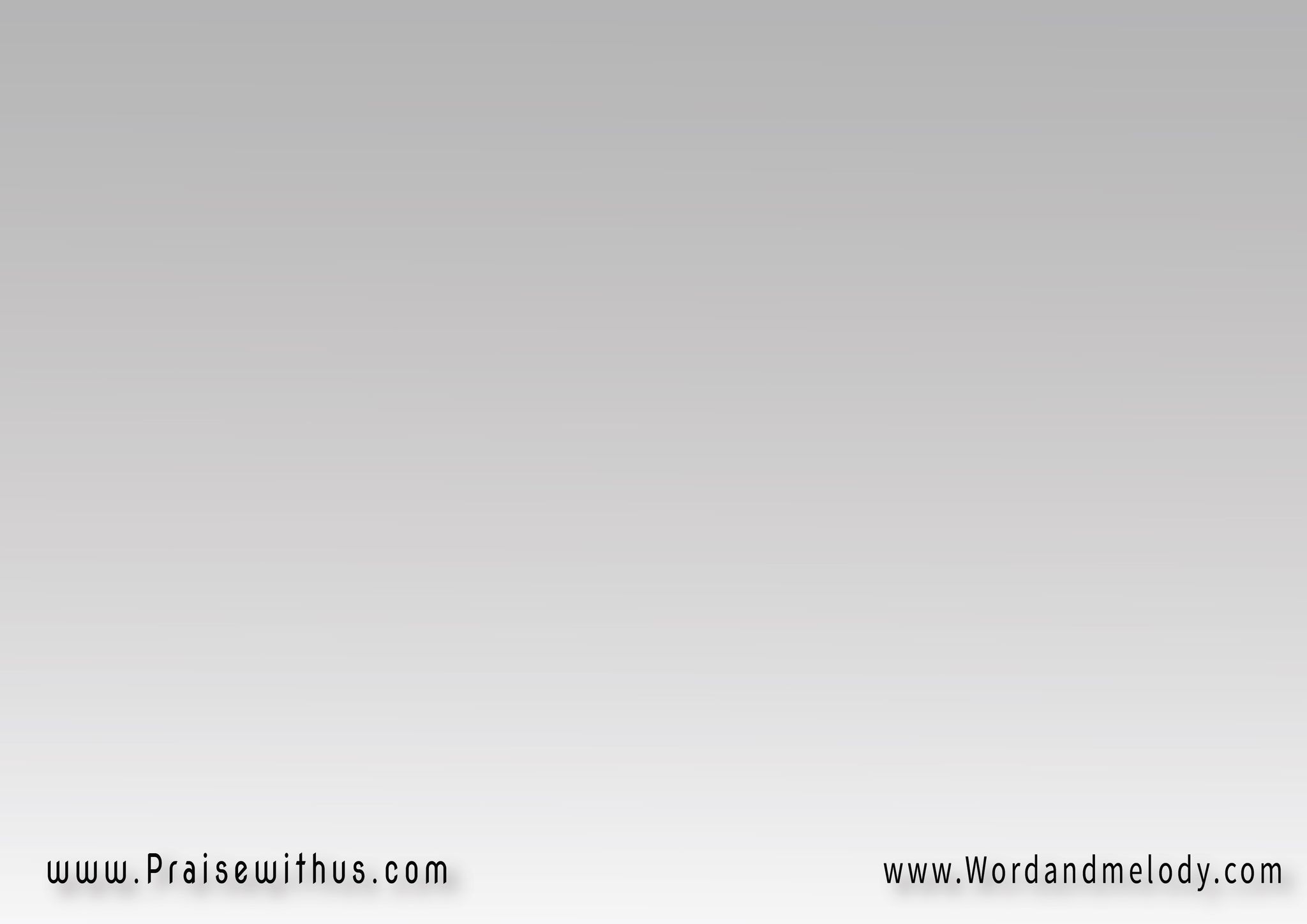 ق: (وِتقول لي ها أنا مَعَكبيَمينــــي ماسكَك وِبارفَعَك)2(وأنا راعي ليك  دايمــاً باراعيكوِعينـــــي عَلِيك  كُل الأيَّام يابني)2
(wetqol li ha ana maakbe yamini maskak we barfaaak)2(wana raai leek   dayman baraaeekwe aeni aalaik koll elayyam yabni)2
You say "I am with you holding you in My right hand and lifting you up. I am your shepherd. My eye is always on you, My son".
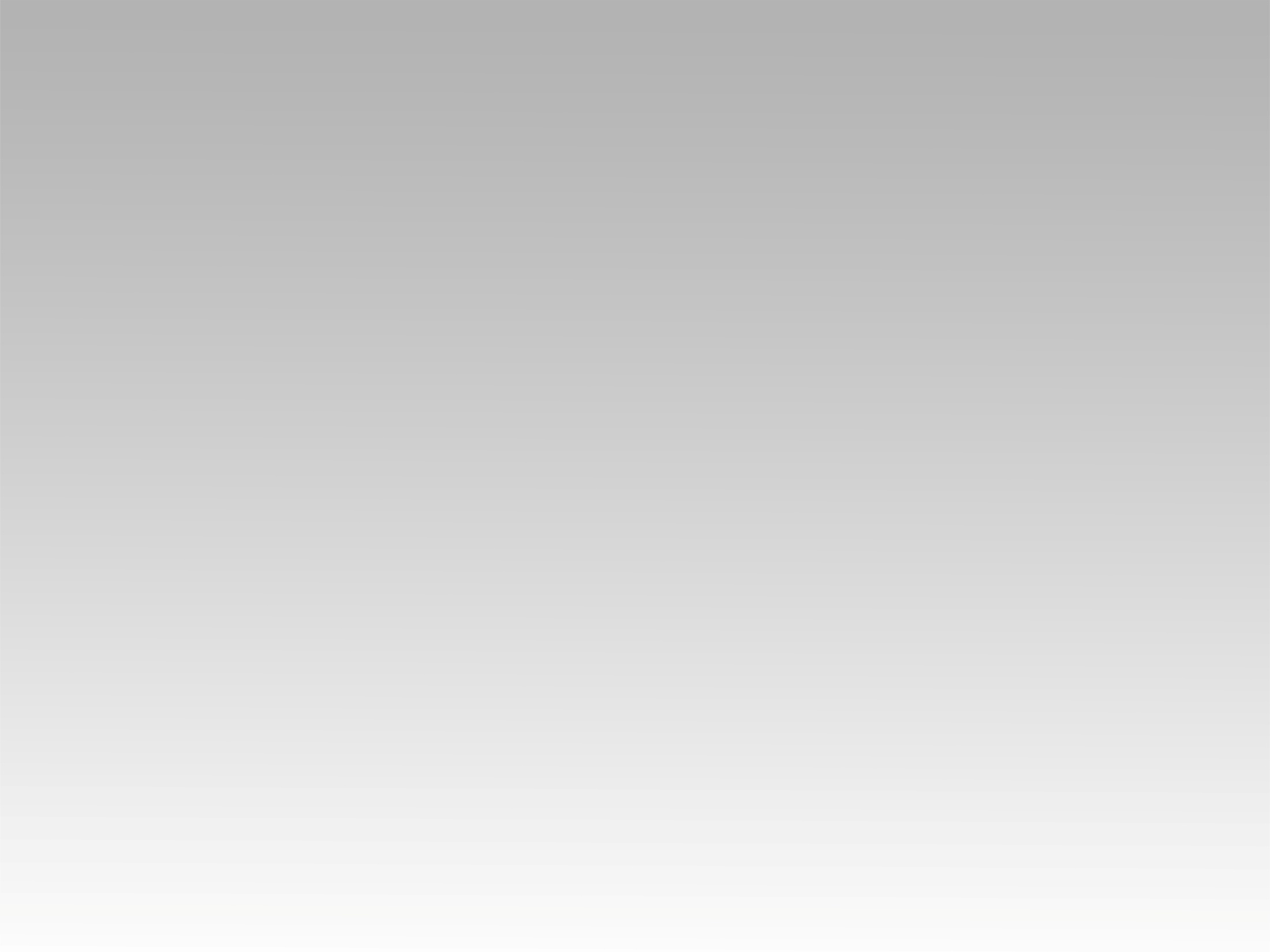 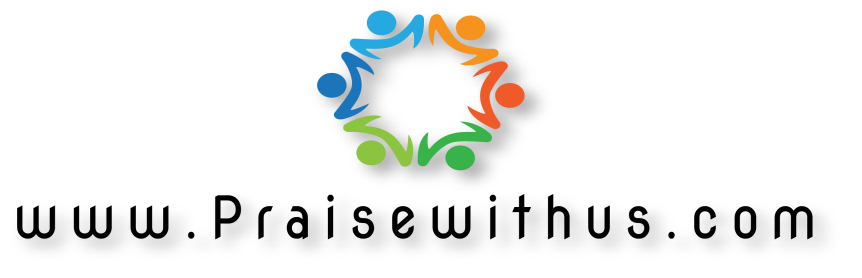